Community Health Needs Assessment
Swift County
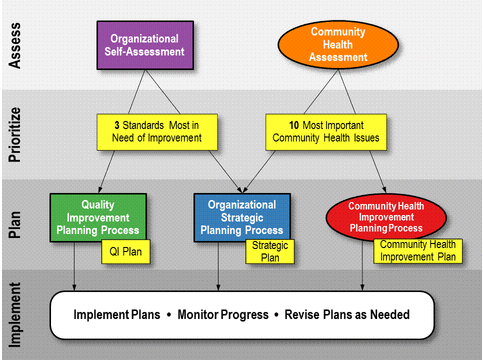 Countryside’s Plan
Organizational Self-Assessment 
Strategic Planning meeting with Countryside 	           Board and staff already completed.
Decision made to work on Vision Element – Competent Workforce – training to be done over 2014 with University of MN Extension
Community Health Assessment	
All hospitals (9) in the five counties are meeting and conducting assessments as required by the Affordable Care Act.
Countryside also doing an assessment of the five counties as required by the Minnesota Department of Health.  Countryside is working in partnership with the hospitals as well.
Swift County Population by Race, 2011
[Speaker Notes: County Health Tables]
Population by Age and Sex, 2011
Leading Cause of Death, 2011
Swift County
State of Minnesota
Leading Cause of Death Under Age 75, 2011
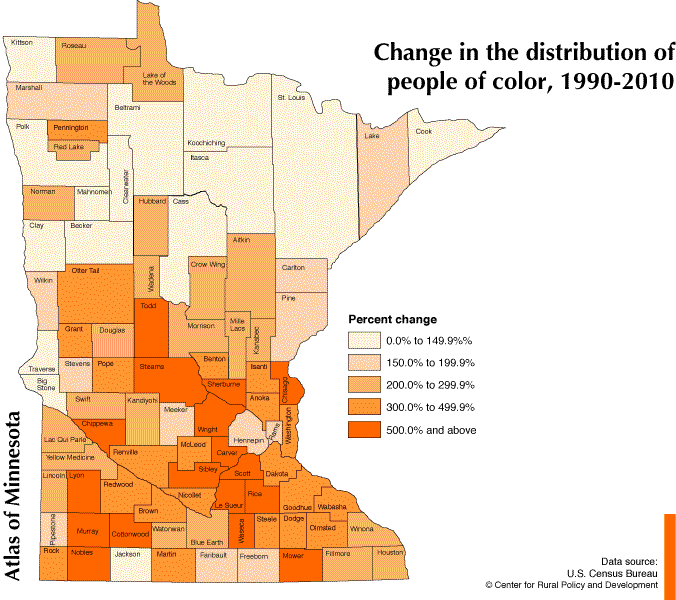 Swift County – 224.05%
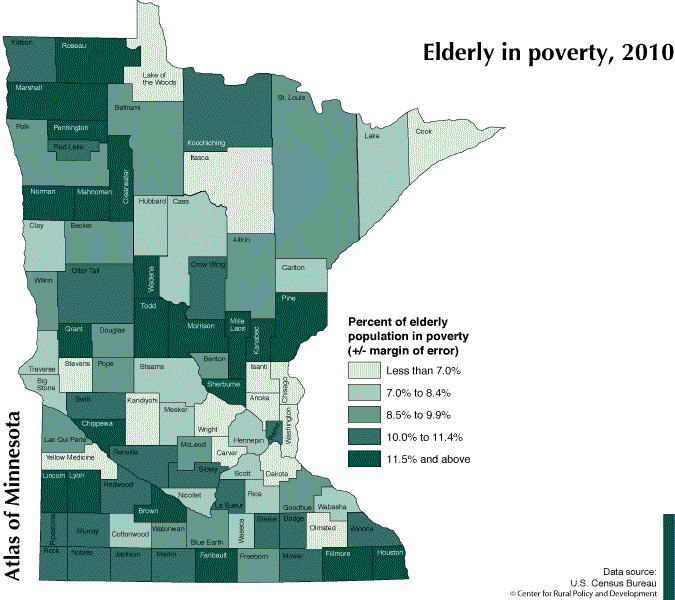 Swift County – 11 % (5 year estimate 2006-2010)
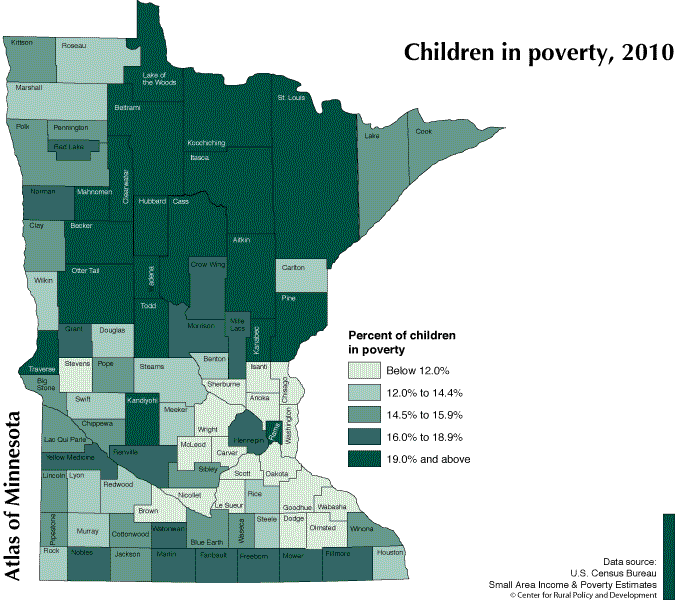 Percentage of children under the age of 18 in poverty
Nationwide – 21.6%Minnesota – 15.0%
Swift County – 13.3%
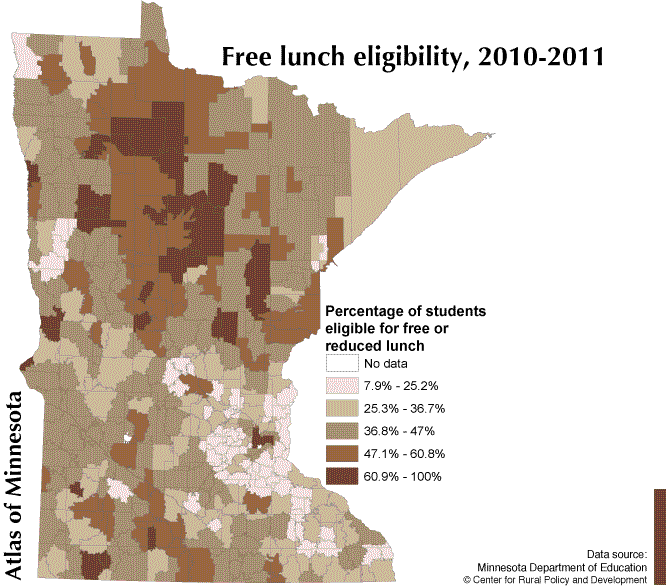 KMS – 41.57 %
Benson – 34.91 %
Federal Poverty Guidelines
2010-2011 School Year
2013-2014 School Year
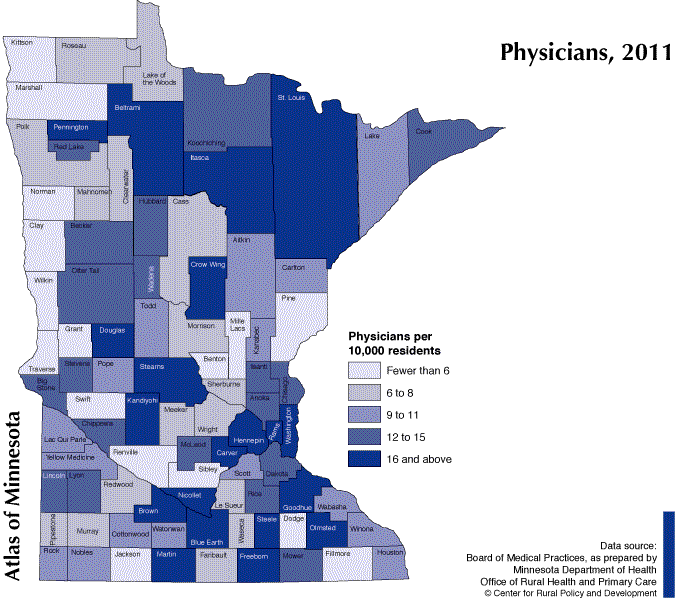 Swift County - 5
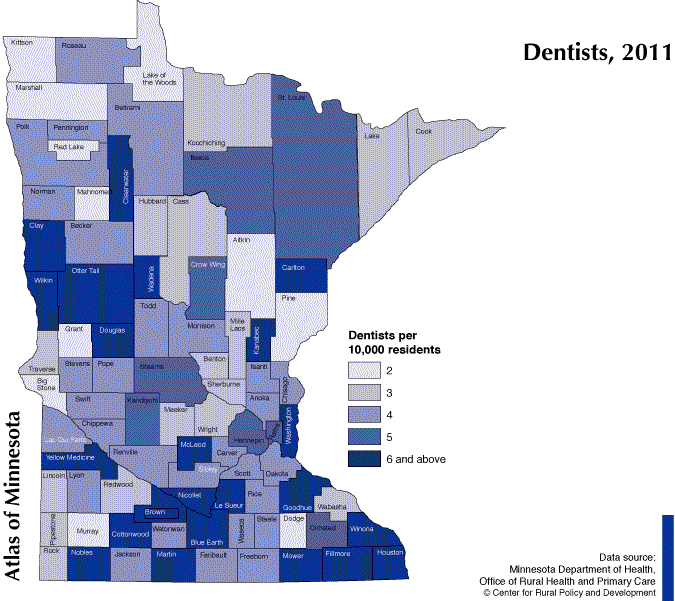 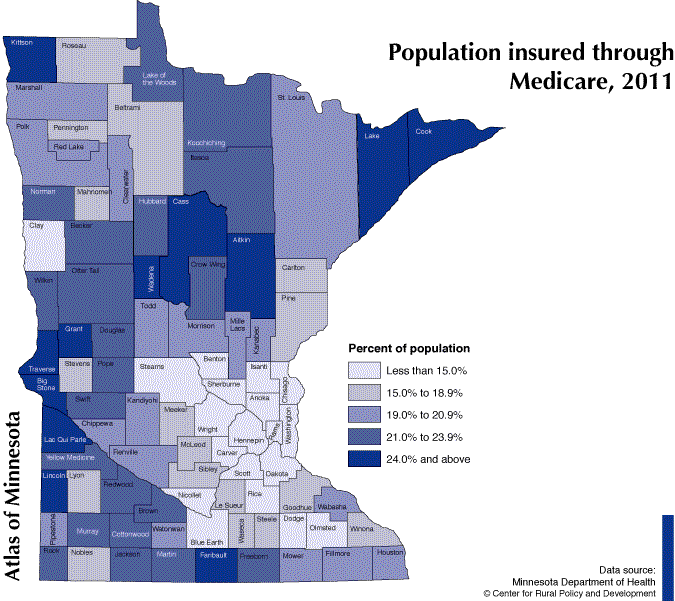 Swift County – 19.4 %
[Speaker Notes: Calculated by dividing the total population by Medicare recipients]
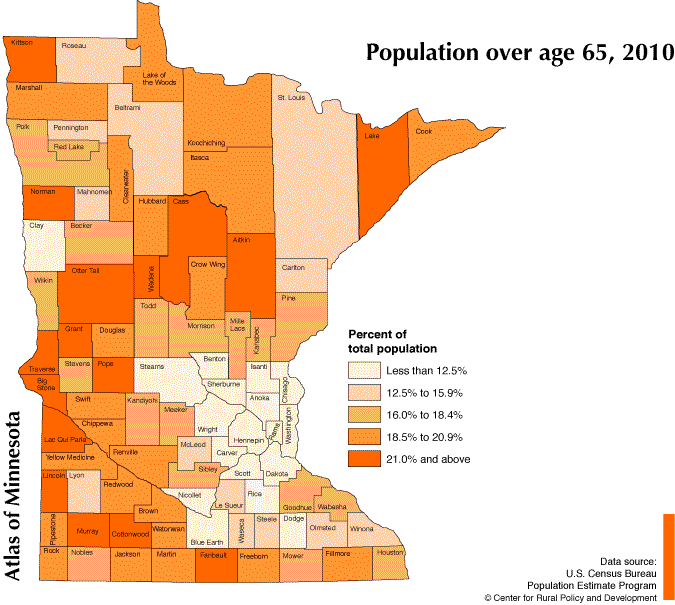 Swift -20.10 %
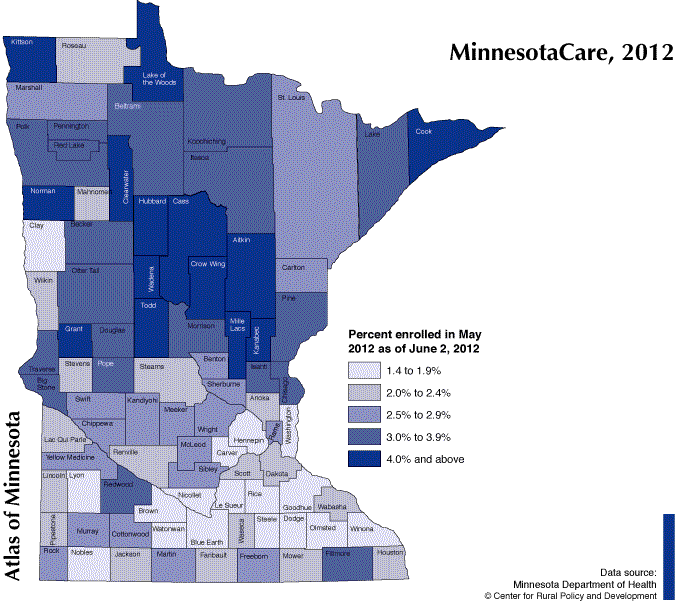 State of MN – 2.5%Swift County – 2.96%
[Speaker Notes: Percent of Total Population Enrolled in MinnesotaCare]
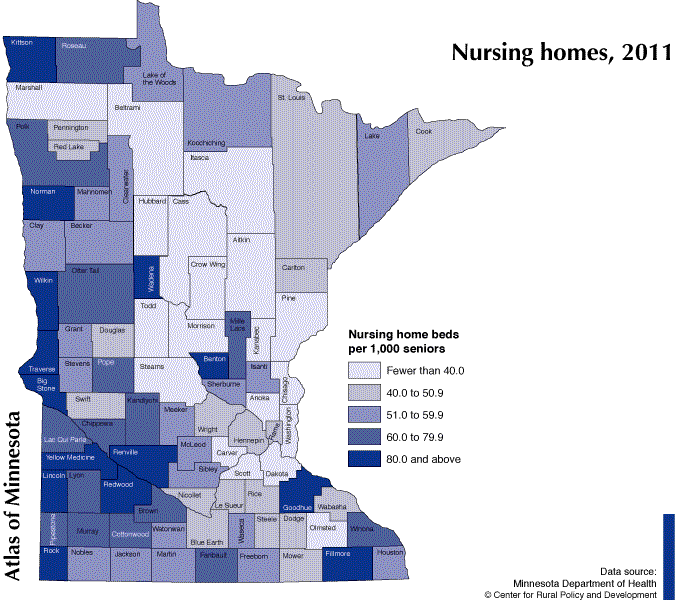 Swift County – 48.8
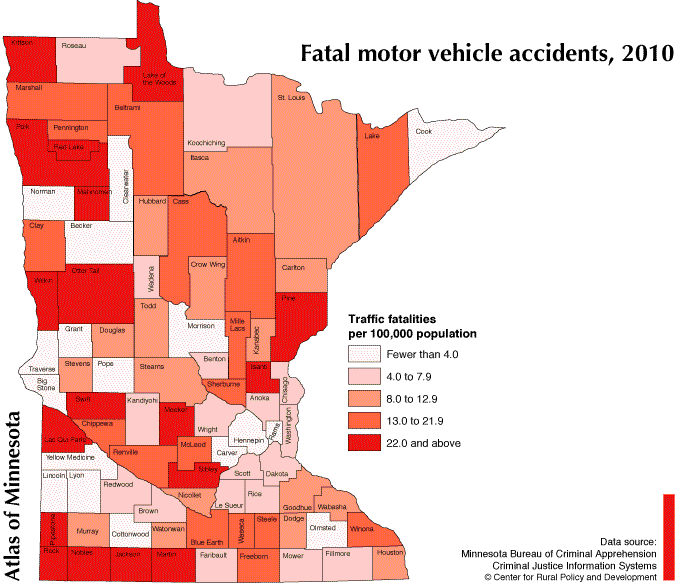 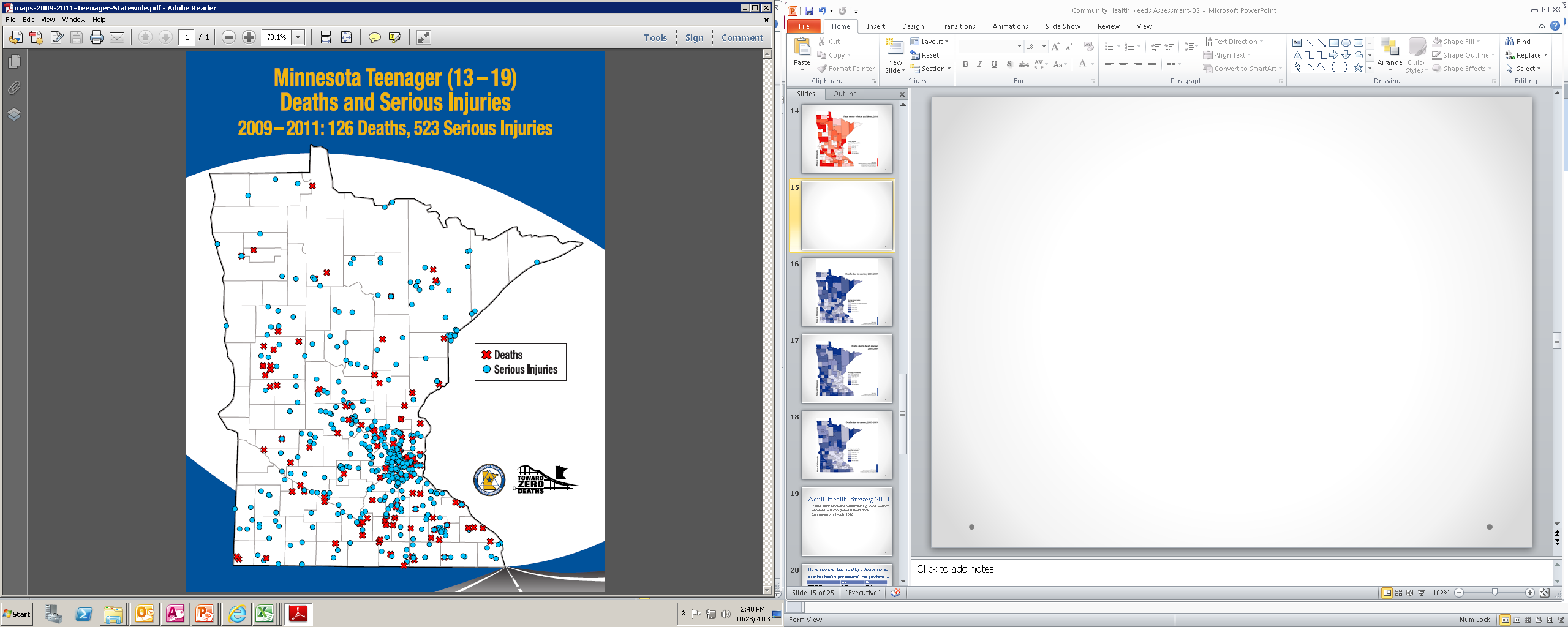 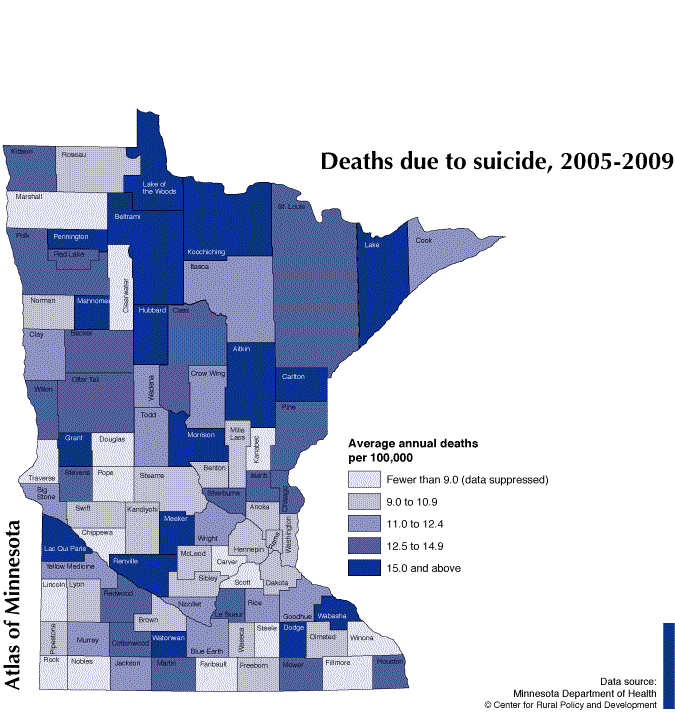 Swift County – 9.24
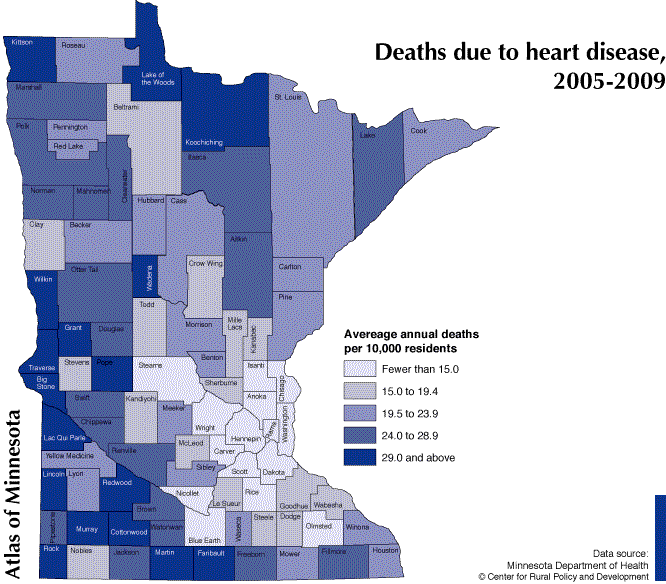 Swift County – 26.8
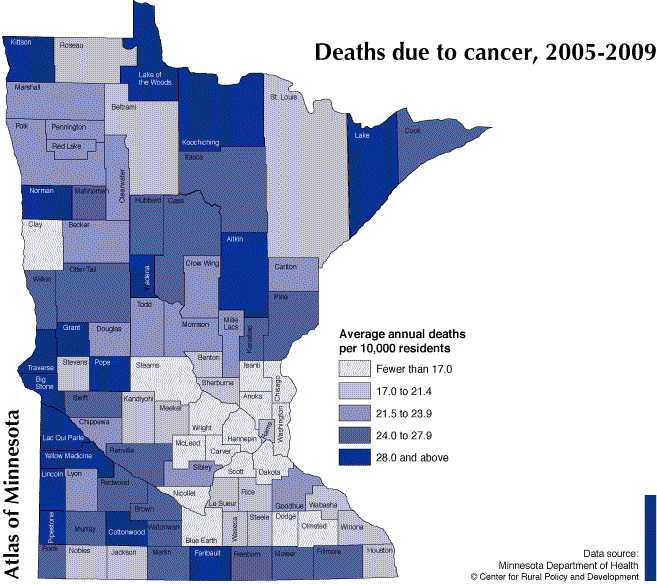 Swift County – 26.6
Adult Health Survey, 2010
Mailed 1600 surveys to residents of Swift County
Received 459 completed surveys back
Completed April – July 2010
Have you ever been told by a doctor, nurse, or other health professional that you have …
How much of a problem are the following factors for you in terms of preventing you from being more physically active?
Physical Activity Recommendations from CDC
Moderate Activity- 30 minutes or more of moderate activity per day five or more days a week
41.7 % Meets CDC recommendations
46.3 % Insufficient activity
12 % No moderate physical activity
Vigorous Activity- 20 minutes of more of vigorous activity per day three or more days a week
28.3 % Meets CDC recommendations
23.3 % Insufficient activity
48.4 % No vigorous physical activity
Tobacco
Smoking Status
18.9 % are Current Smokers
26.4 % are Former Smokers
54.7 % have Never Smoked
Other tobacco use in last 12 months
12.7 % have used other tobacco products in last 12 months
Smoking in the home
10.7 % have regular smoking in their home
Smoking in the vehicle
22.5 % regularly smoke in the vehicle
Health Concerns
Are you trying to lose weight?
55.8 % Yes
Have you seen a doctor, nurse, or other health professional about your health in the last 12 months?
BMI
Body Mass Index
Used to estimate body fat in adult men and women based off of their Height and Weight
Higher BMI (Overweight and Obese) puts you at a higher risk of heart disease, high blood pressure, type 2 diabetes, gallstones, breathing problems, and certain cancers
Limitations
May overestimate body fat in athletes and other adults who have a muscular build.
May underestimate body fat in older persons and others who have lost muscle.
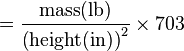 Health Comparison
Do you consider yourself?
BMI calculated from height & weight
Underweight  - 2.5 %
2.7 % F
2.3 % M
About the right weight – 48.2 %
46.6 % F
49.6 % M
Overweight -  49.3 %
50.8 % F
48.2 % M
Not overweight – 27.2 %
39.25 % F
17.5 % M
Overweight but not obese – 32 %
27.1 % F
36.1 % M
Obese – 40.7 %
33.7 % F
46.4 % M